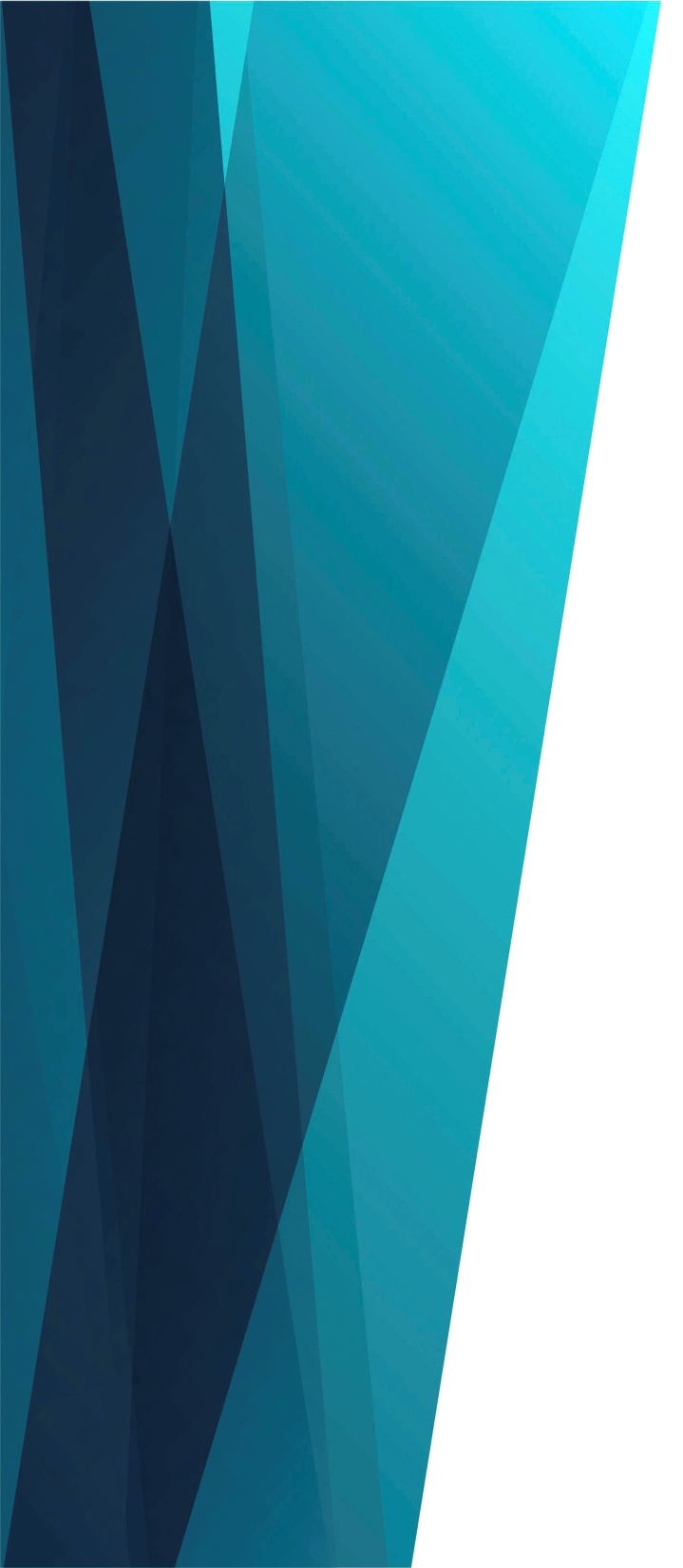 Он умер 
        за меня
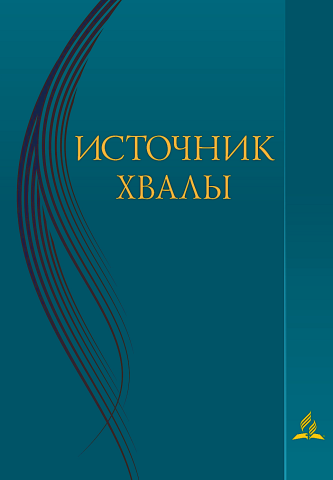 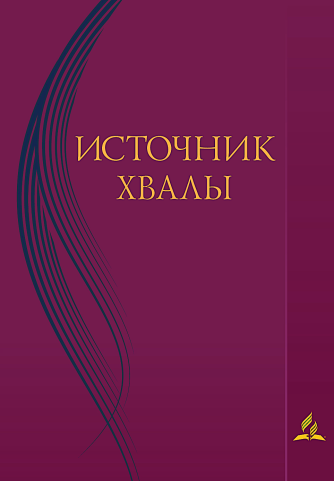 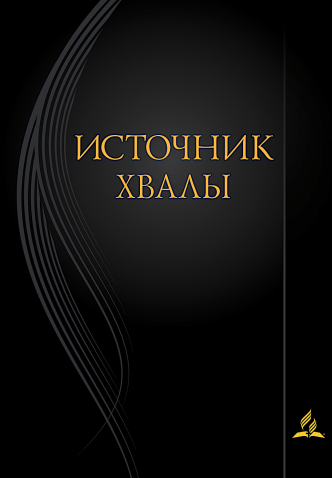 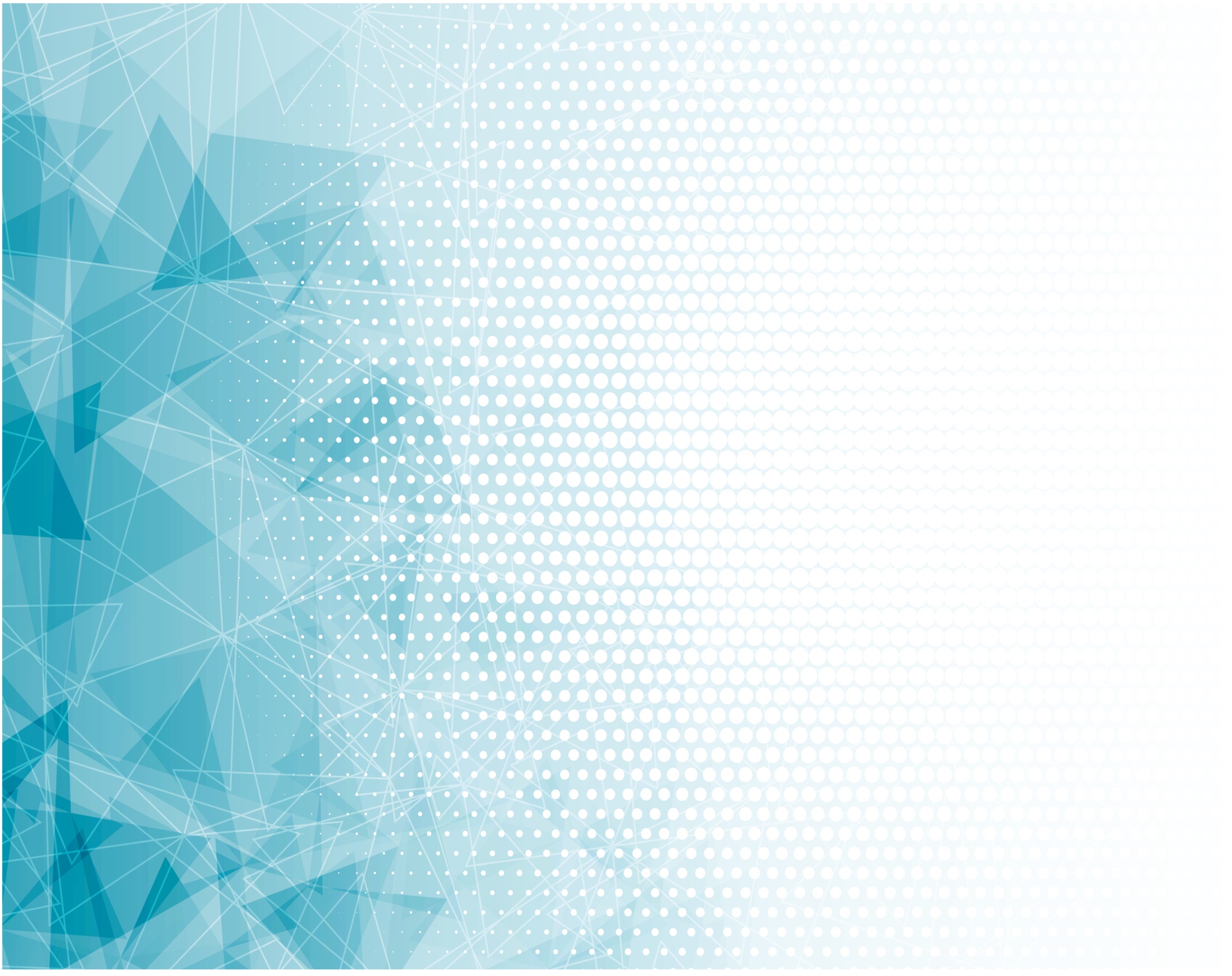 Спаситель мне сказал: 
«Вес дел ничтожно мал,
Сила дел невелика- 
Полагайся на Меня!»
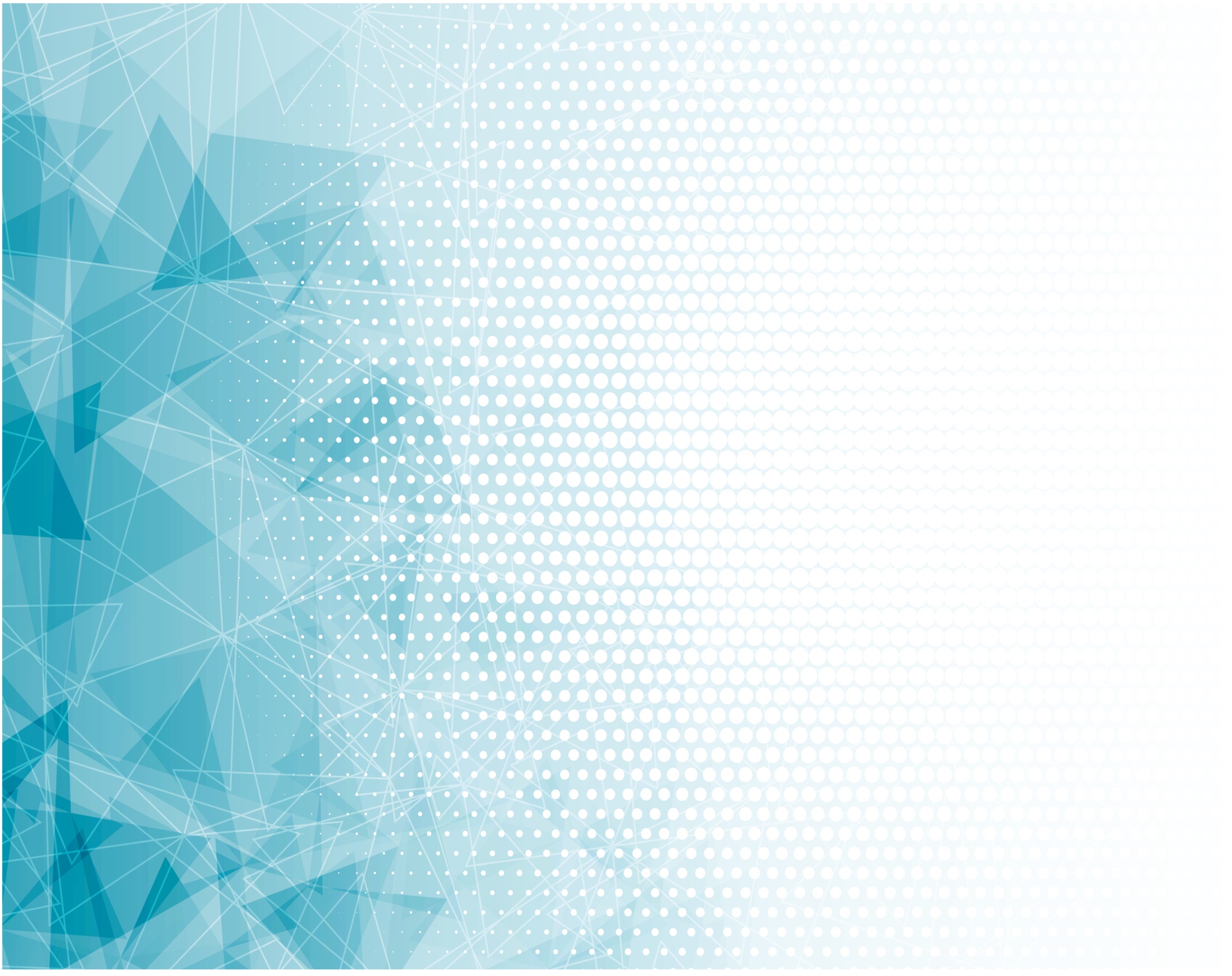 Припев: 
Смертью оплатил 
Все мои грехи.
Мой Спаситель, 
Божий Сын,
Он жизнь мне подарил!
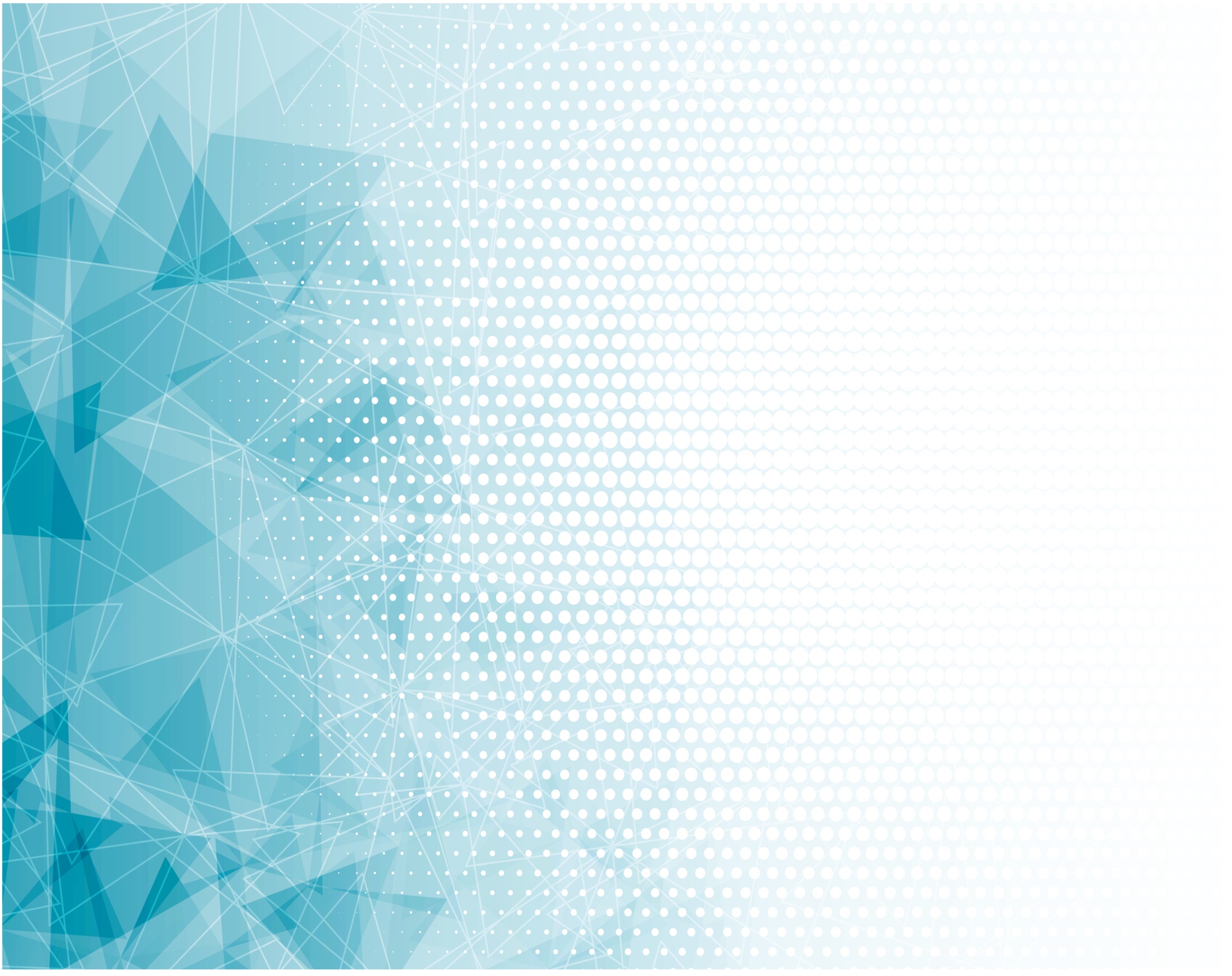 Только вера в благодать 
Способна сердцу дать
Ценой Крови святой
Прощенье и покой.
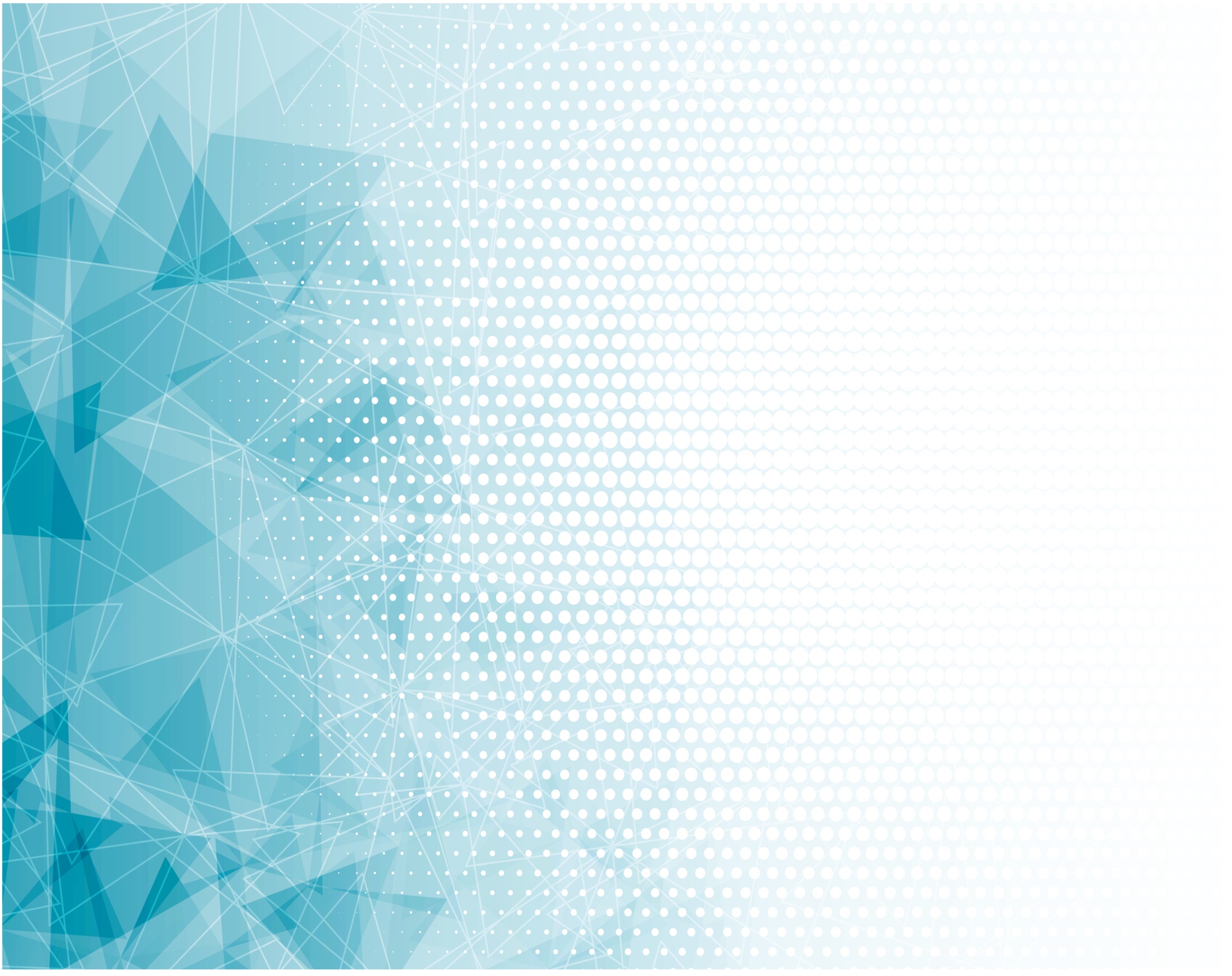 Припев: 
Смертью оплатил 
Все мои грехи.
Мой Спаситель, 
Божий Сын,
Он жизнь мне подарил!
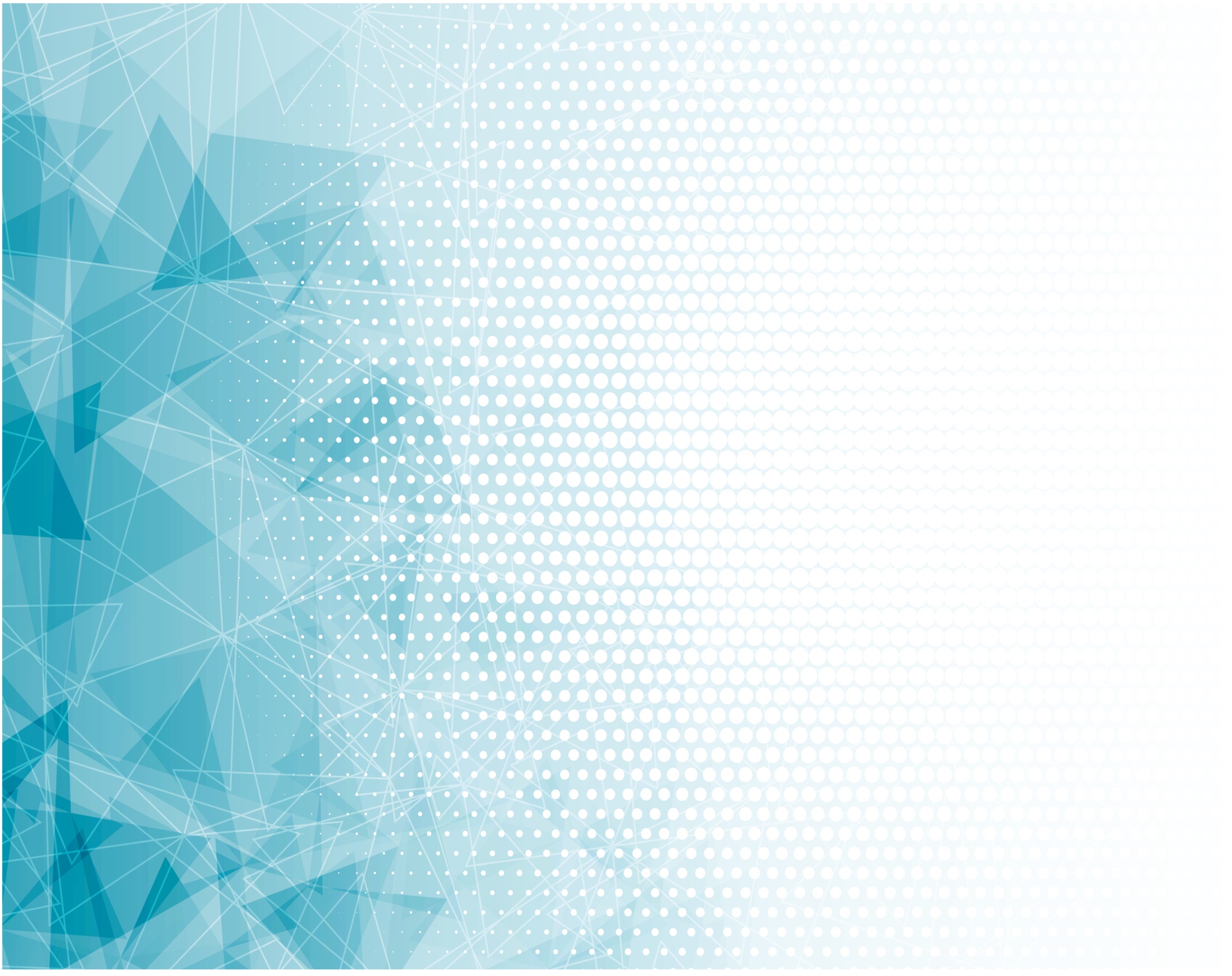 Однажды в небесах
Не в силах слез сдержать,
«Ведь Он умер за меня!»-
Я буду повторять.
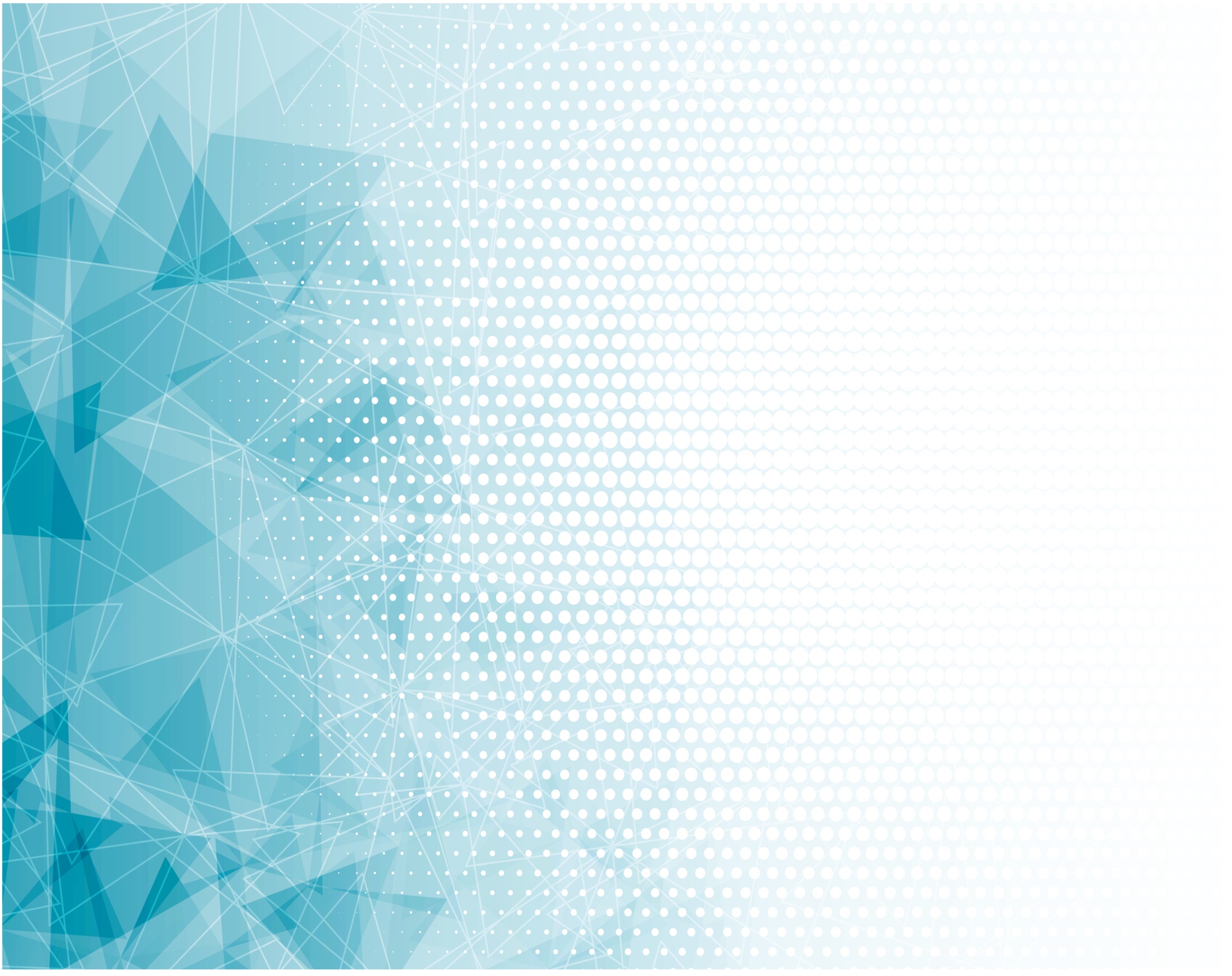 Припев: 
Смертью оплатил 
Все мои грехи.
Мой Спаситель, 
Божий Сын,
Он жизнь мне подарил!